Gulf Boulevard Pedestrian/Bicycle Safety Study
Indian Rocks Beach Commission Meeting
February 12, 2019
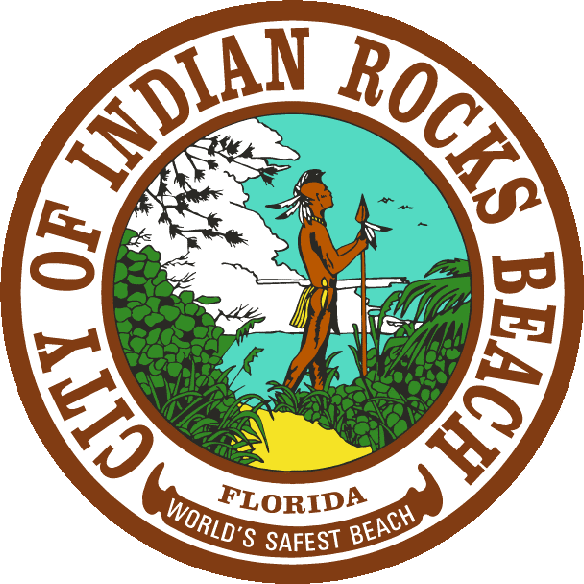 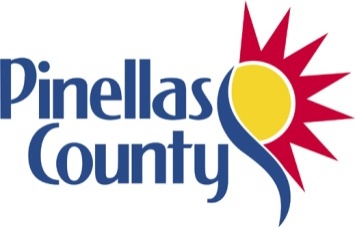 Gulf Boulevard Pedestrian/bicycle Safety Study
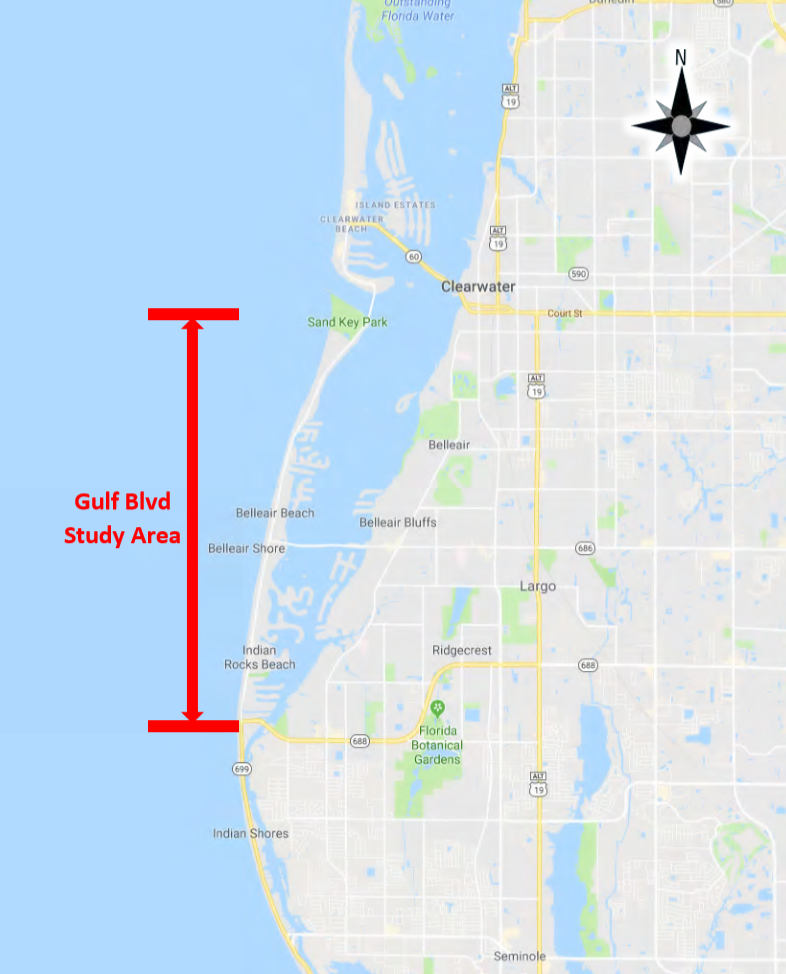 Walsingham Rd to Sand Key Bridge
Study Completed August 2018
Follow Up to 2013 Study
Reevaluation of Corridor
Consistency between County and State Sections
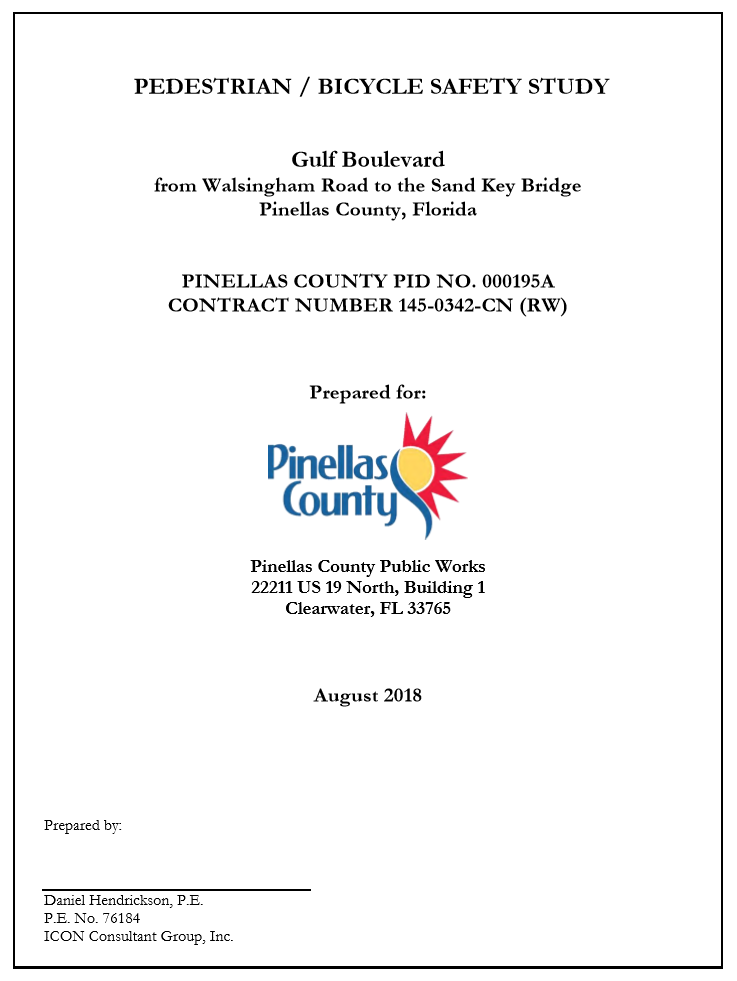 Gulf Boulevard Pedestrian/bicycle Safety Study
Presented to Indian Rocks Beach Commission October 2018
Tonight’s Presentation 
Overview of Indian Rocks Beach Section
Recommendations
Costs and Funding
Schedule
Gulf Boulevard Pedestrian/bicycle Safety Study
Pedestrian/Bicycle Volume Count
Crash Analysis
Field Observations
FDOT’s Traffic Engineering Manual
Florida Design Manual
Manual on Uniform Traffic Control Devices
Gulf Boulevard Pedestrian/bicycle Safety Study
Recommendations
Install New and/or Remove Existing Crosswalks
Side Street High Emphasis Crosswalk Striping
Modify existing lane widths for standard bike lanes
Install green bike lanes along the corridor (not within Indian Rocks Beach)
Wayfinding Side Street Signage
Gulf Boulevard Pedestrian/bicycle Safety Study
Walsingham Rd to 28th Ave 
30 MPH  
18,000 vehicles per day
Crash Data 2013 – 2017 
Pedestrian 3
Bicycle 11
Heavy Crossing Activity
Walsingham Rd
7th Ave 
8th Ave
9th Ave to 18th Ave 
24th Ave to 28th Ave
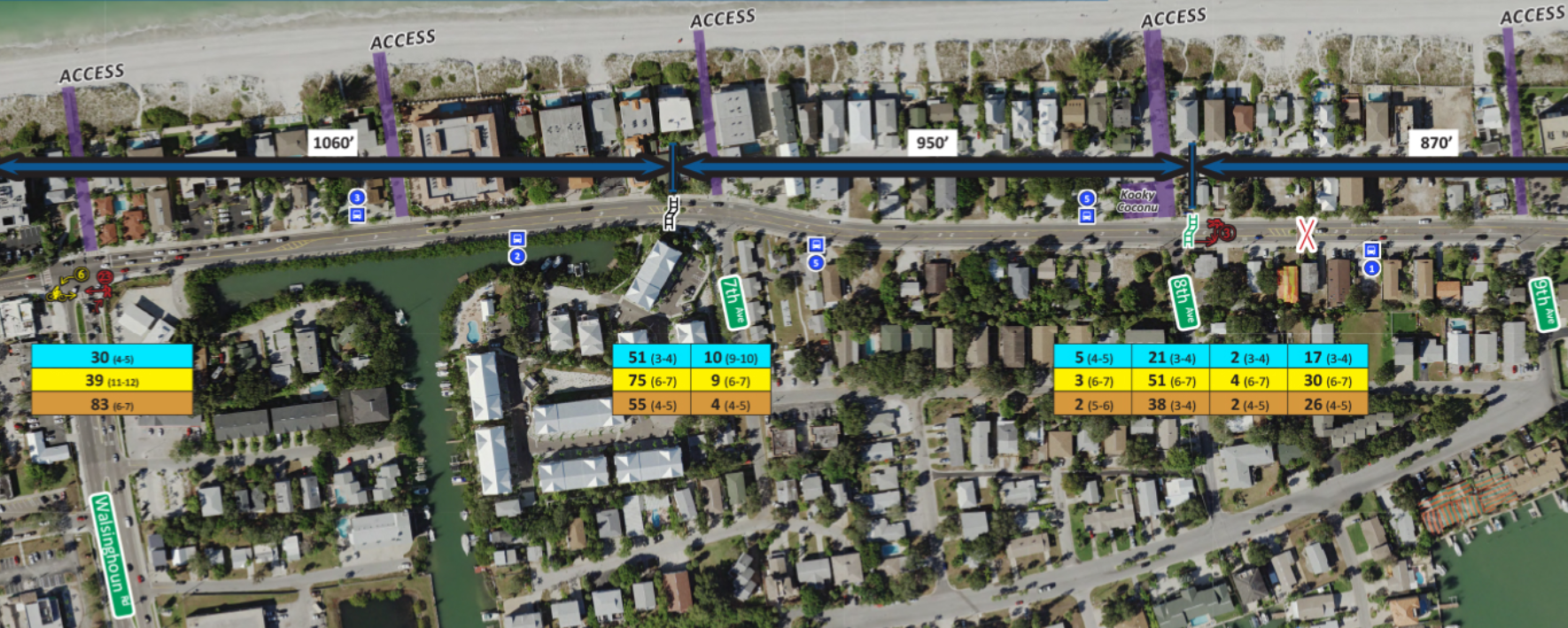 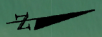 South of 7th Avenue – Remain
8th Avenue – New
Between 8th and 9th Avenue – Remove
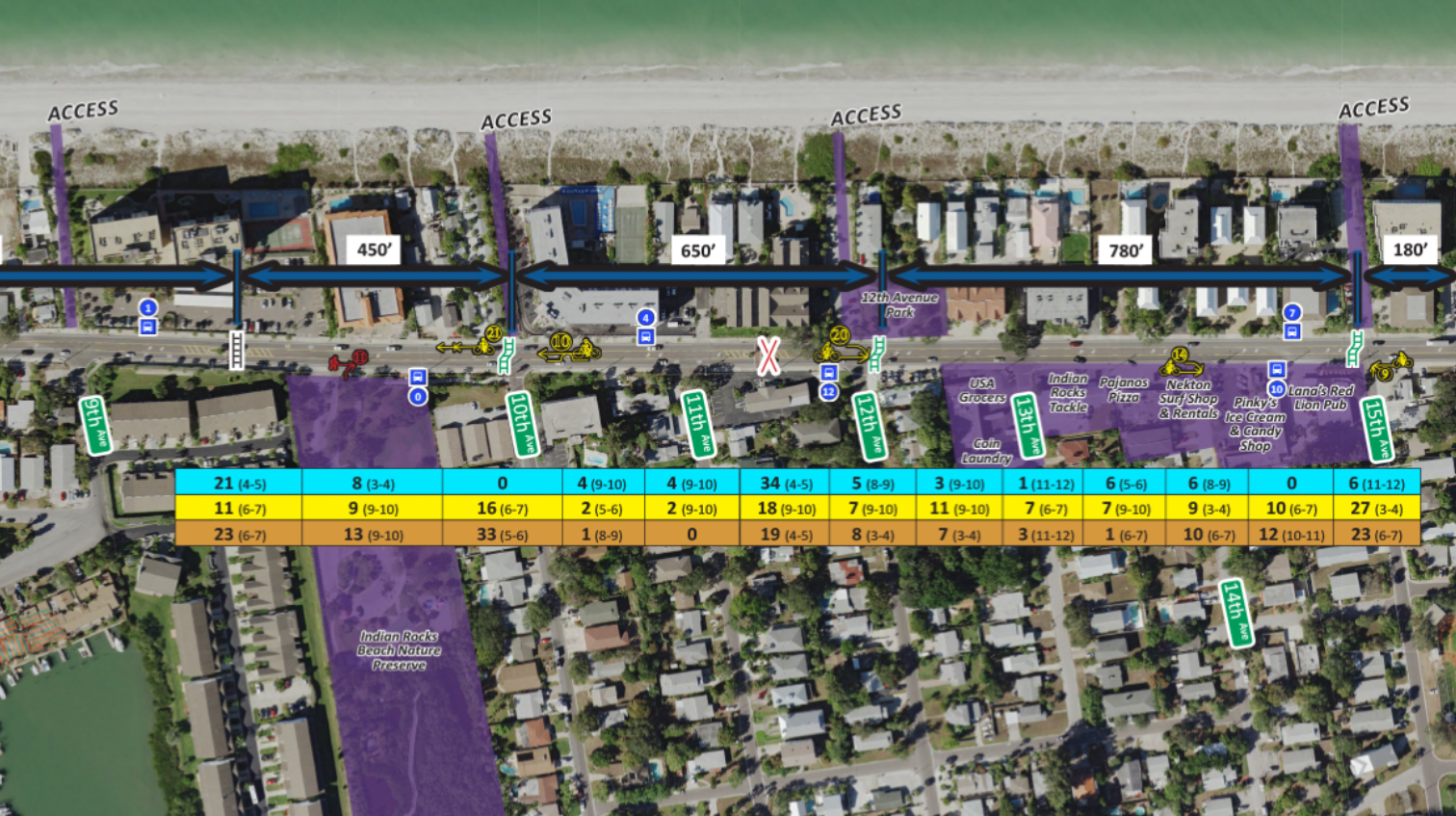 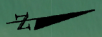 North of 9th Avenue – Remain
10th Avenue – New
Between 11th and 12th Avenue – Remove
12th Avenue – New
15th Avenue – New
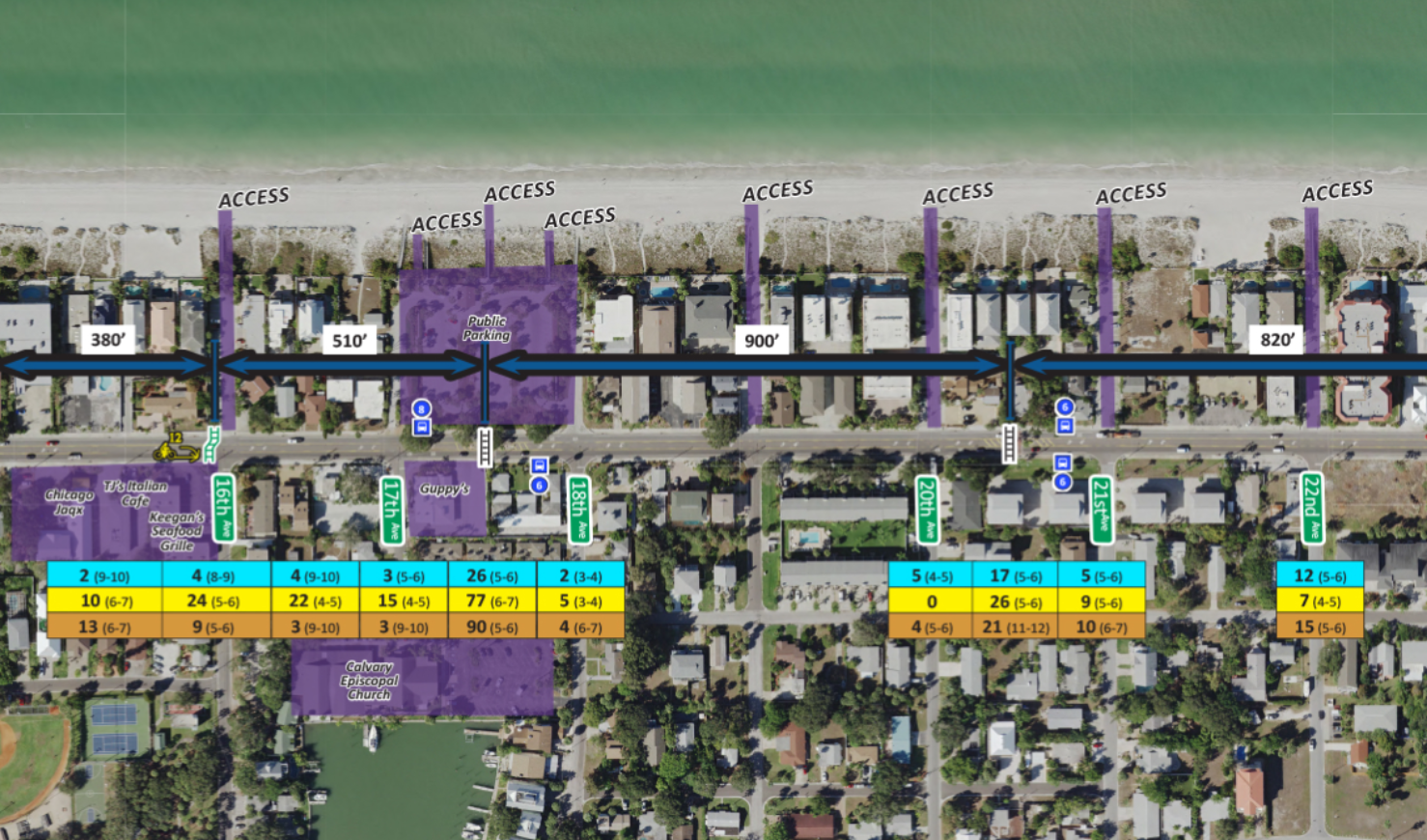 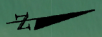 16th Avenue – New
Between 17th and 18th Avenue – Remain
Between 20th and 21st Avenue – Remain
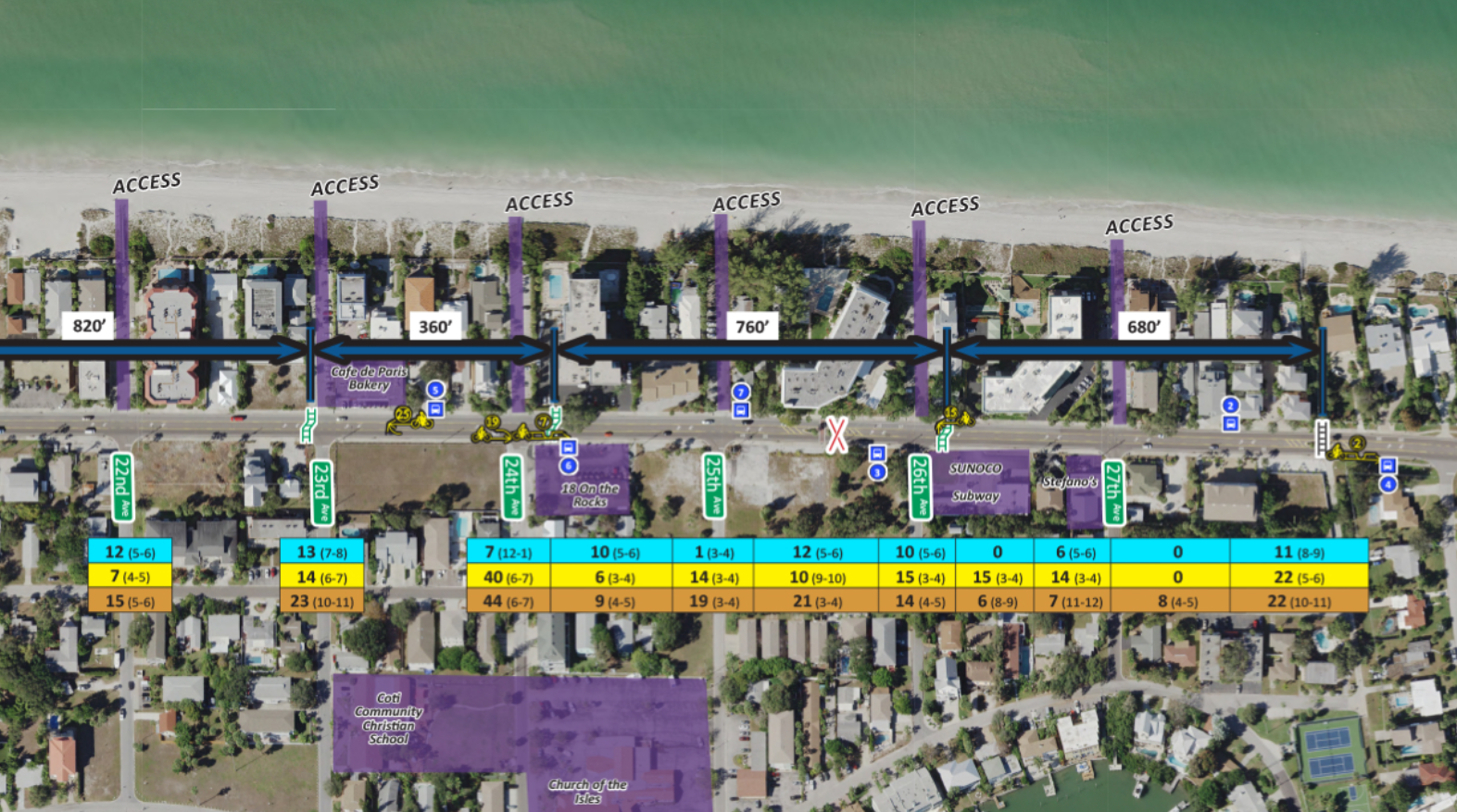 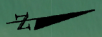 23rd Avenue – New
24th Avenue – New
Between 25th Avenue and 26th Avenue – Remove
26th Avenue – New
28th Avenue - Remain
Gulf Boulevard Pedestrian/bicycle Safety Study
Remove 3 Existing Crosswalks Cost $20K Each 
Funding Sources
County - Remove Pedestrian Features and Median opening
To Reduce Costs, the Median will Remain
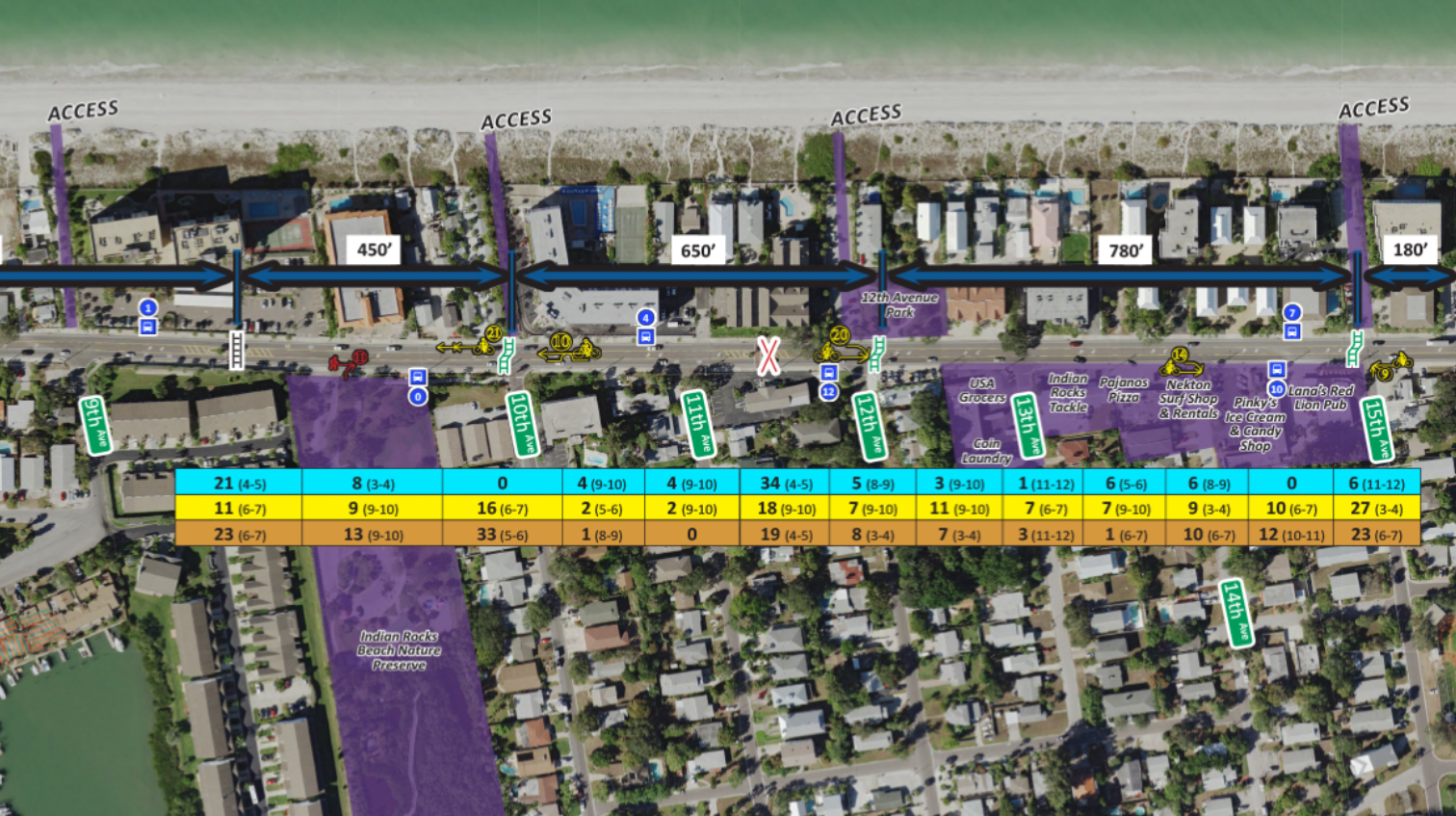 Gulf Boulevard Pedestrian/bicycle Safety Study
Installation of 8 New Crosswalks Cost $86K Each 
Funding Sources 
FDOT - Rectangular Rapid Flashing Beacons (RRFBs)
County - Raised Median Islands, Curb Ramps, Signage
City - Landscaping, Irrigation, Lighting, Decorative Pavement (Not included in the cost above)
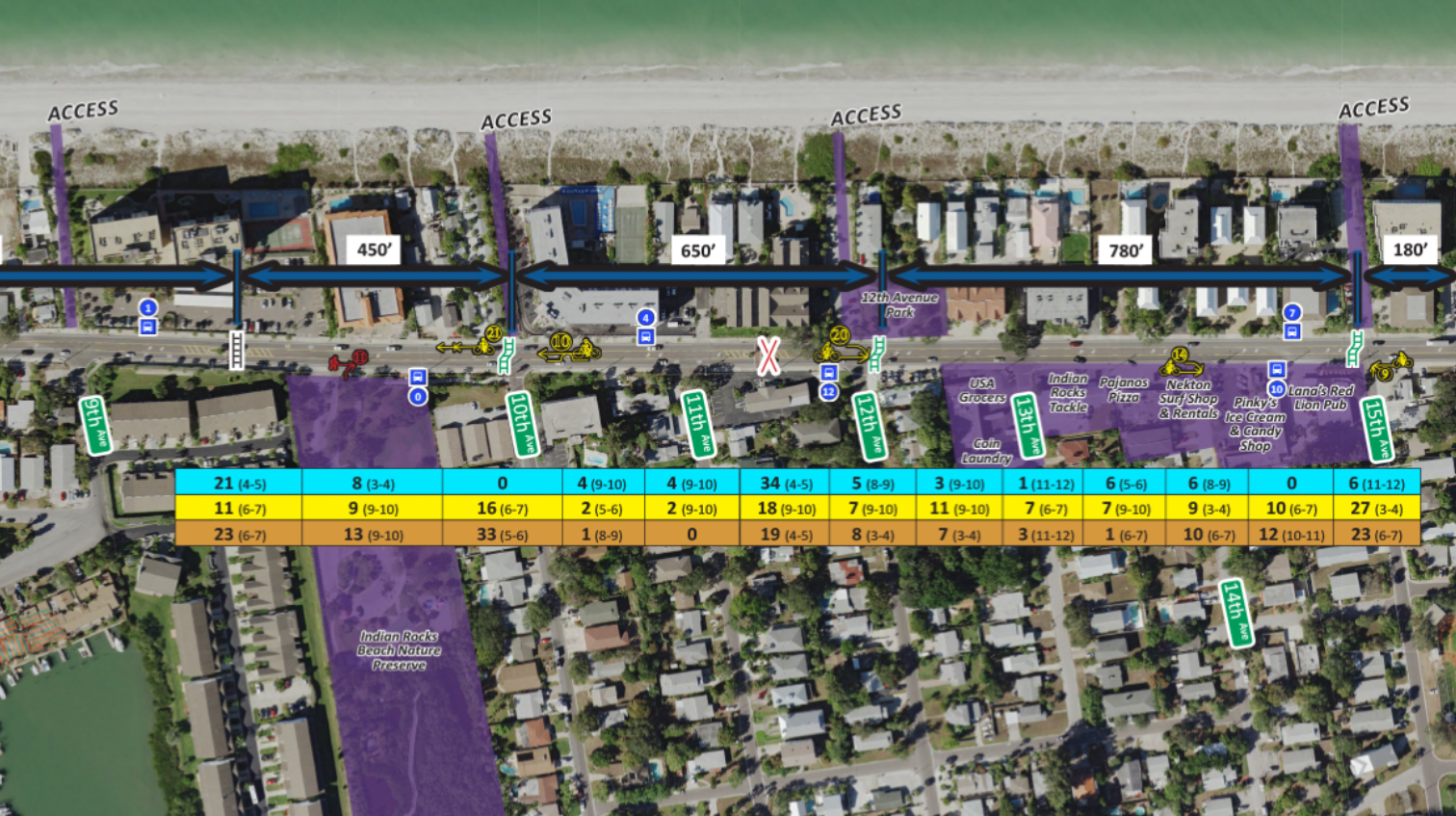 Gulf Boulevard Pedestrian/bicycle Safety Study
21 Side Street High Emphasis Crosswalk Striping Cost $900 Each
Funding
County
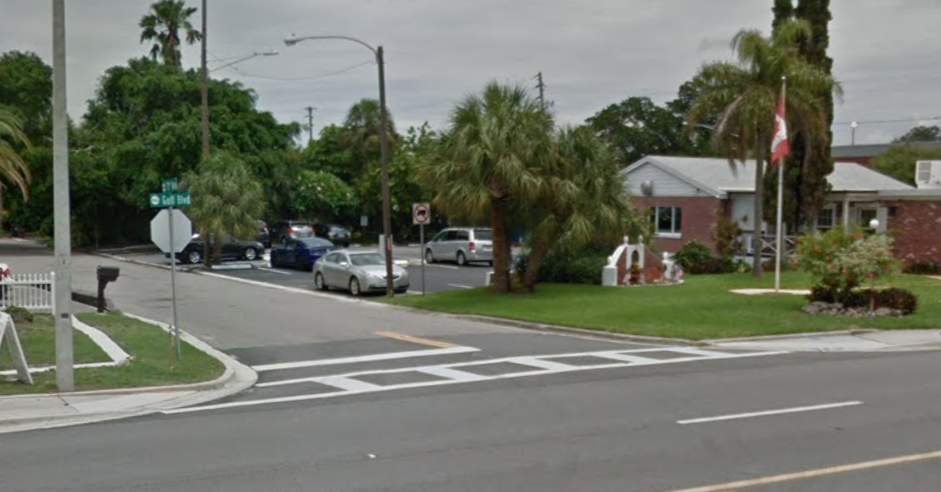 Gulf Boulevard Pedestrian/bicycle Safety Study
Modify 1.8 Miles Existing Lane Widths for Standard Bike Lanes Cost $140K Per Mile
8 Median Widths reduced Cost $12K Each
Funding
County to Consider During Next Resurfacing Cycle
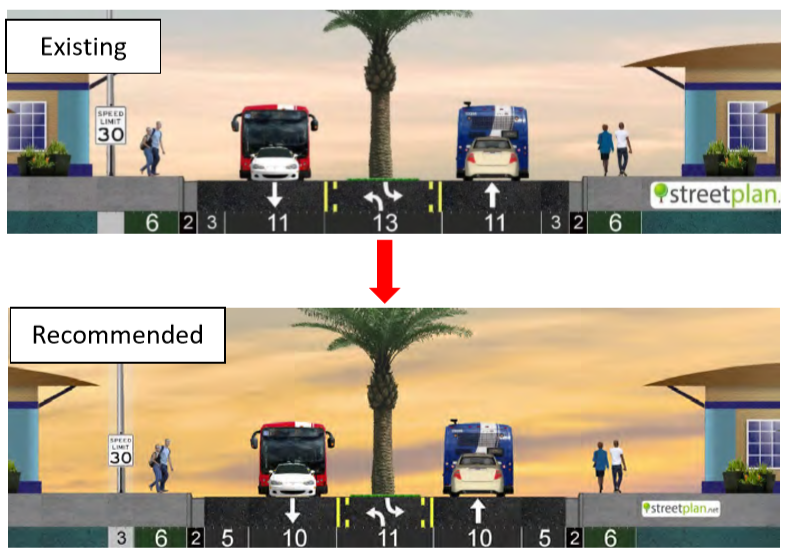 Gulf Boulevard Pedestrian/bicycle Safety Study
Cost Summary 
Remove 3 Crosswalks $60K
Install 8 Crosswalks $688K
21 Side Street Crosswalks $19K
1.8 Miles Travel Lane Width $252K
8 Median Modification $96K
Total $1.1M
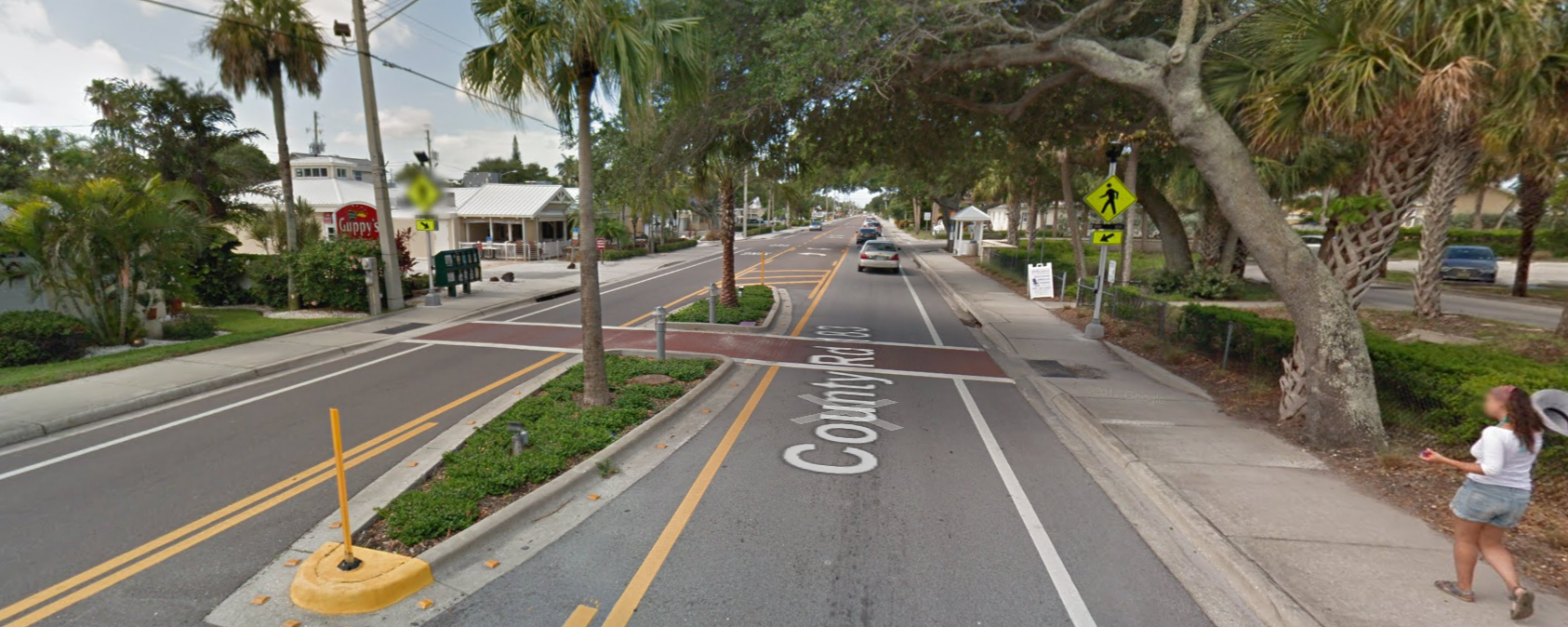 Gulf Boulevard Pedestrian/bicycle Safety Study
Wayfinding - Install Signs and Pavement Markings to direct pedestrians to nearby crosswalks
Funding
City Design and Install
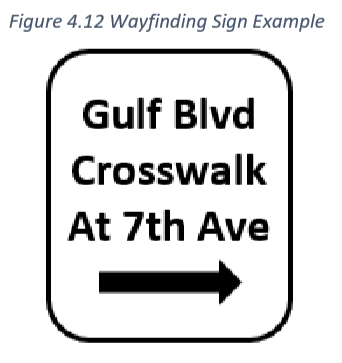 Gulf Boulevard Pedestrian/bicycle Safety Study
Schedule
Short Term / Long Term
Coordination
Design
Funding
Construction
Gulf Boulevard Pedestrian/bicycle Safety Study
Questions?